Адам тіршілік ортасындағы техногенді қауіп-қатерлер
8-дәріс
“Адамның тіршілік ортасы” пәні

Қоршаған ортаны қорғауды басқару және инжиниринг кафедрасы
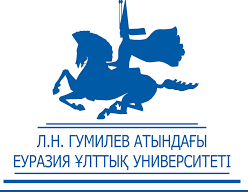